Computer Architecture
A Quantitative Approach, Fifth Edition
Chapter 5
Multiprocessors and
Thread-Level Parallelism
Copyright © 2012, Elsevier Inc. All rights reserved.
Multiprocessor
Computer consisting of tightly coupled processors whose coordination and usage are controlled by a single OS and that share memory through  a shared address space.
Exploits thread-level parallelism for 2 different “SW models”
Single task – “parallel processing”
Multiple relatively independent processes. May originate from one or more users (and one or more applications) – HP-term: “request level parallelism”
Larger machines “warehouse scale” – Chapter 6.
Copyright © 2012, Elsevier Inc. All rights reserved.
Introduction
Introduction
Thread-Level parallelism
Have multiple program counters
Uses MIMD model
Targeted for tightly-coupled shared-memory multiprocessors

For n processors, need n threads

Amount of computation assigned to each thread = grain size
Threads can be used for data-level parallelism, but the overheads may outweigh the benefit
Copyright © 2012, Elsevier Inc. All rights reserved.
Types
Introduction
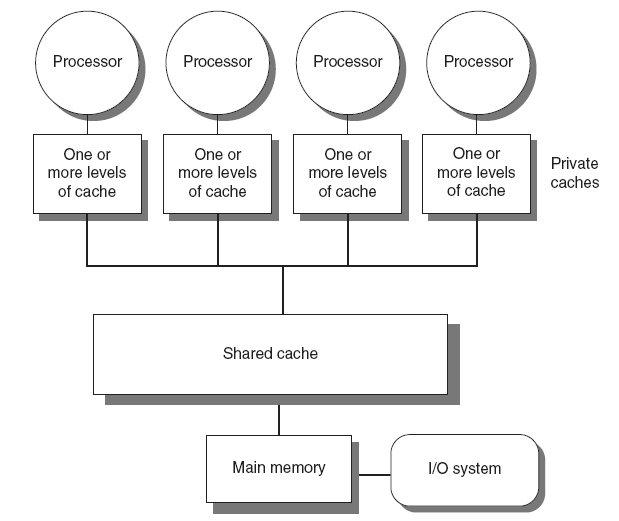 Symmetric multiprocessors (SMP)
Either on-chip; or multiple chips: shared cache on a different chip plus bus connecting them 
Shared single memory with uniform memory latency
Text: “Centralized shared memory”
Distributed shared memory (DSM)
Memory distributed among processors
Non-uniform memory access/latency (NUMA)
Processors connected via direct (switched) and non-direct (multi-hop) interconnection networks
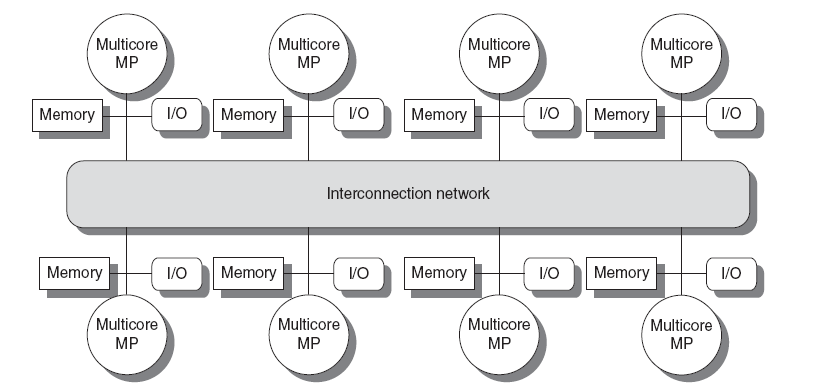 Copyright © 2012, Elsevier Inc. All rights reserved.
Cache Coherence
Processors may see different values through their caches:
Centralized Shared-Memory Architectures
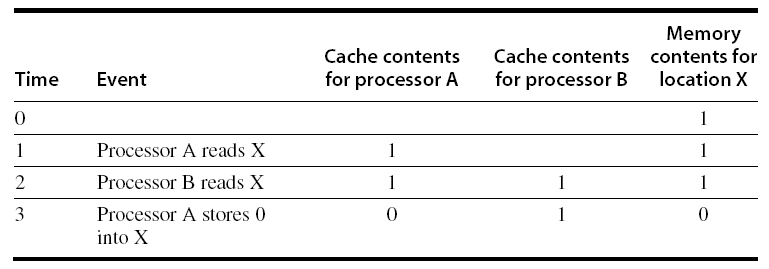 Copyright © 2012, Elsevier Inc. All rights reserved.
Cache Coherence
Coherence
All reads by any processor must return the most recently written value
Writes to the same location by any two processors are seen in the same order by all processors

Consistency
When a written value will be returned by a read
If a processor writes location A followed by location B, any processor that sees the new value of B must also see the new value of A
Centralized Shared-Memory Architectures
Copyright © 2012, Elsevier Inc. All rights reserved.
Enforcing Coherence
Coherent caches provide:
Migration:  movement of data
Replication:  multiple copies of data

Cache coherence protocols
Directory based
Sharing status of each block kept in one location
Snooping
Each core tracks sharing status of each block
Centralized Shared-Memory Architectures
Copyright © 2012, Elsevier Inc. All rights reserved.
Snoopy Coherence Protocols
Write invalidate
On write, invalidate all other copies
Use bus itself to serialize
Write cannot complete until bus access is obtained






Write update
On write, update all copies
Centralized Shared-Memory Architectures
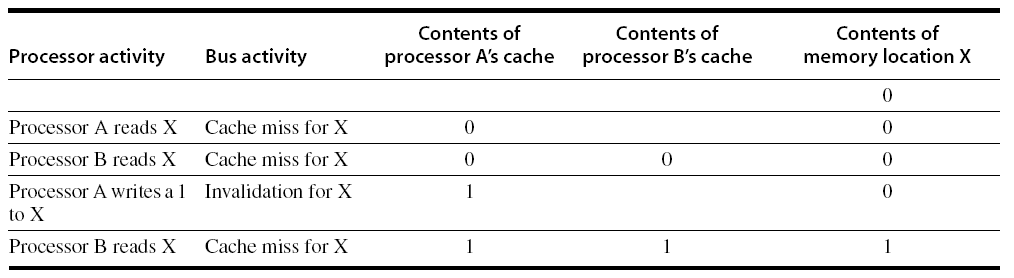 Copyright © 2012, Elsevier Inc. All rights reserved.
Snoopy Coherence Protocols
Locating an item when a read miss occurs
In write-back cache, the updated value must be sent to the requesting processor

Cache lines marked as shared or exclusive/modified
Only writes to shared lines need an invalidate broadcast
After this, the line is marked as exclusive

False sharing Read/write miss to different address in same block  standard cache replacement. Can mess performance
Centralized Shared-Memory Architectures
Copyright © 2012, Elsevier Inc. All rights reserved.
Snoopy Coherence Protocols
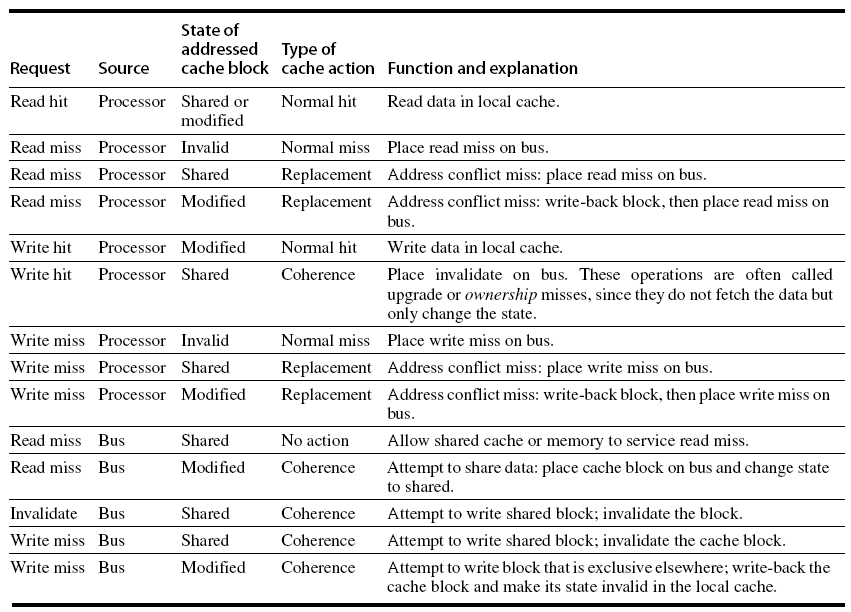 Centralized Shared-Memory Architectures
Copyright © 2012, Elsevier Inc. All rights reserved.
Snoopy Coherence Protocols – assume: separate controller for each block
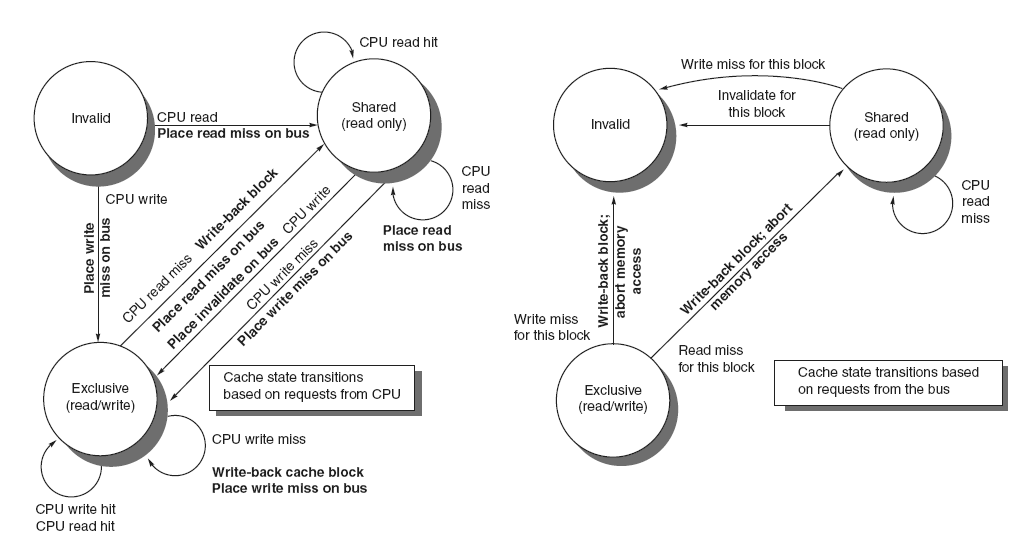 Centralized Shared-Memory Architectures
Bus action Boldface. Left Figure upgrade status; one exception; why? Right Figure downgrade status. Simplifying assumptions; see later
Copyright © 2012, Elsevier Inc. All rights reserved.
Snoopy Coherence Protocols
Complications for the basic MSI (for Modified, Shared, Invalidate) protocol:
Operations are not atomic
E.g. detect miss, acquire bus, receive a response
Creates possibility of deadlock and races
One solution:  processor that sends invalidate can hold bus until other processors receive the invalidate

Extensions:
Add exclusive state to indicate clean block in only one cache (MESI protocol)
Prevents needing to write invalidate on a write
Owned state
Centralized Shared-Memory Architectures
Copyright © 2012, Elsevier Inc. All rights reserved.
Coherence Protocols:  Extensions
Shared memory bus and snooping bandwidth is bottleneck for scaling symmetric multiprocessors
Duplicating tags
Place directory in outermost cache
Use crossbars or point-to-point networks with banked memory
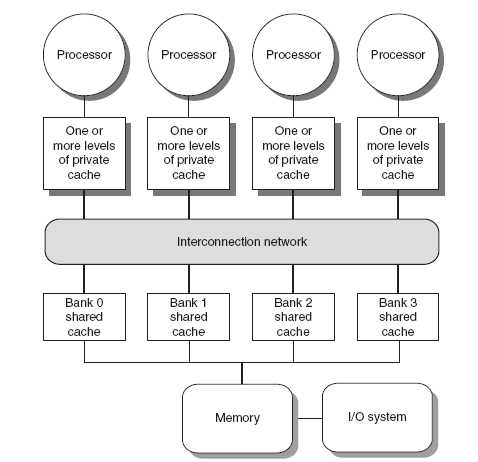 Centralized Shared-Memory Architectures
Copyright © 2012, Elsevier Inc. All rights reserved.
Coherence Protocols
AMD Opteron:
Memory directly connected to each multicore chip in NUMA-like organization
Implement coherence protocol using point-to-point links
Use explicit acknowledgements to order operations
Centralized Shared-Memory Architectures
Copyright © 2012, Elsevier Inc. All rights reserved.
Performance
Coherence influences cache miss rate
Coherence misses
True sharing misses
Write to shared block (transmission of invalidation)
Read an invalidated block
False sharing misses
Read an unmodified word in an invalidated block
Performance of Symmetric Shared-Memory Multiprocessors
Copyright © 2012, Elsevier Inc. All rights reserved.
Performance Study:  Commercial Workload
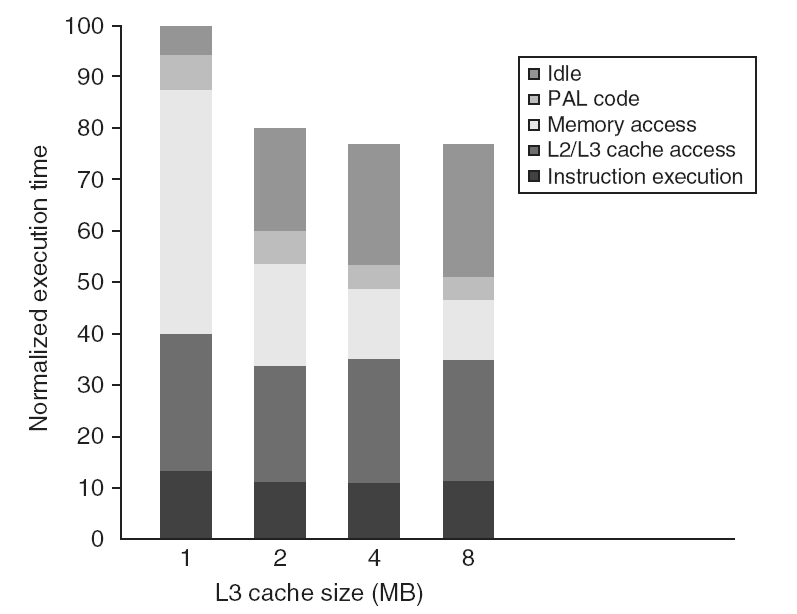 Performance of Symmetric Shared-Memory Multiprocessors
Copyright © 2012, Elsevier Inc. All rights reserved.
Performance Study:  Commercial Workload
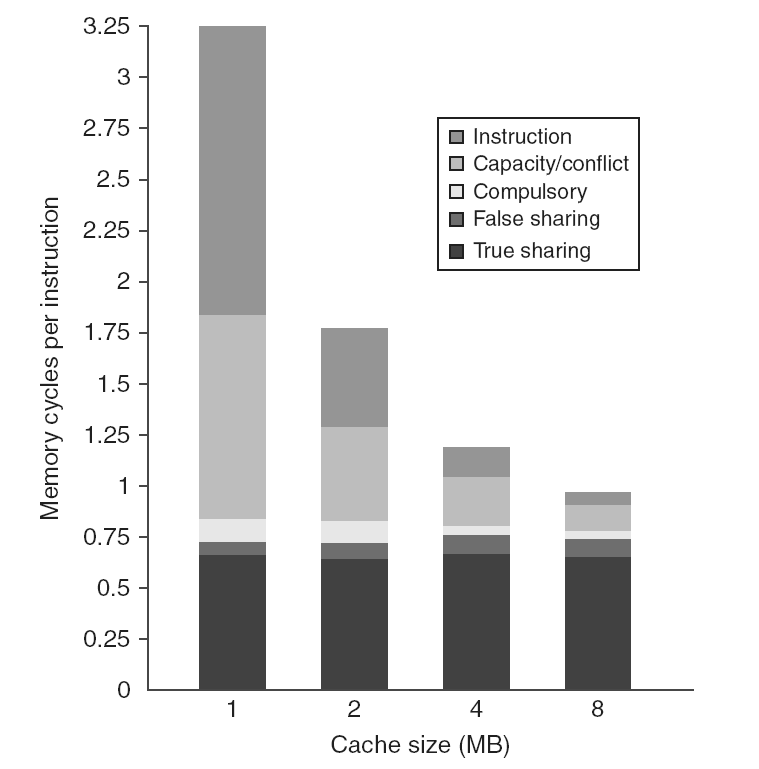 Performance of Symmetric Shared-Memory Multiprocessors
Copyright © 2012, Elsevier Inc. All rights reserved.
Performance Study:  Commercial Workload
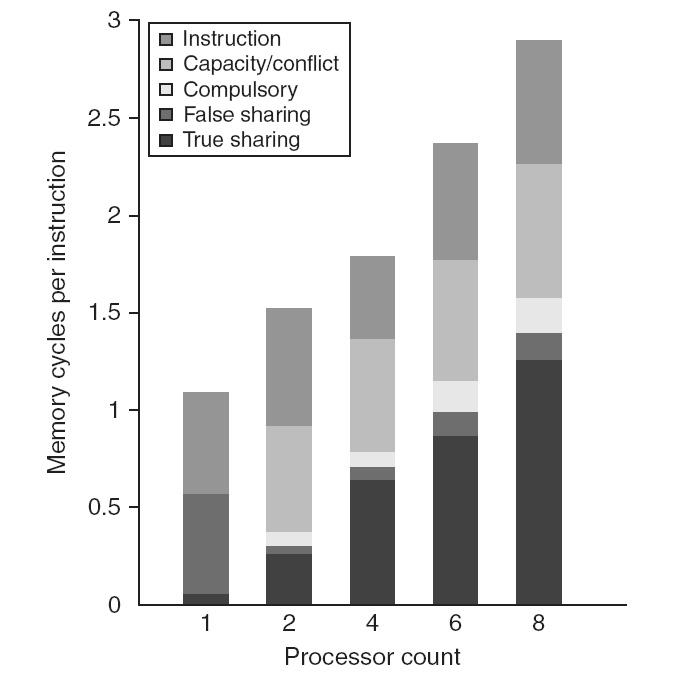 Performance of Symmetric Shared-Memory Multiprocessors
Copyright © 2012, Elsevier Inc. All rights reserved.
Performance Study:  Commercial Workload
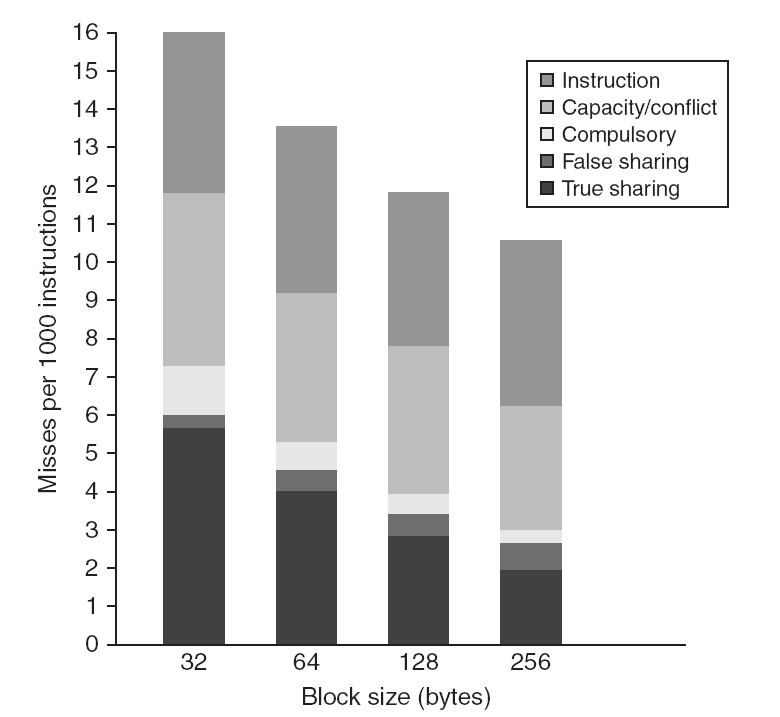 Performance of Symmetric Shared-Memory Multiprocessors
Copyright © 2012, Elsevier Inc. All rights reserved.
Directory Protocols
Physical address space statically distributed among nodes; e.g., by high-order bits.
Directory keeps track of every block
Which caches have each block
Dirty status of each block
Implement in shared L3 cache (as in Intel i7)
Keep bit vector of size = # cores for each block in L3
Not scalable beyond shared L3
Implement in a distributed fashion:
Distributed Shared Memory and Directory-Based Coherence
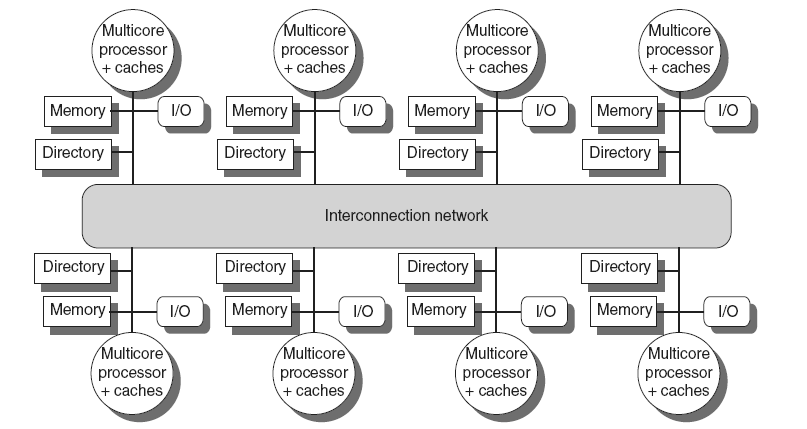 Copyright © 2012, Elsevier Inc. All rights reserved.
Directory Protocols
For each block, maintain state:
Shared
One or more nodes have the block cached, value in memory is up-to-date
Set of node IDs
Uncached
Modified
Exactly one node has a copy of (“owns”) the cache block, value in memory is out-of-date
Owner node ID

Directory maintains block states and sends invalidation messages
Distributed Shared Memory and Directory-Based Coherence
Copyright © 2012, Elsevier Inc. All rights reserved.
Messages
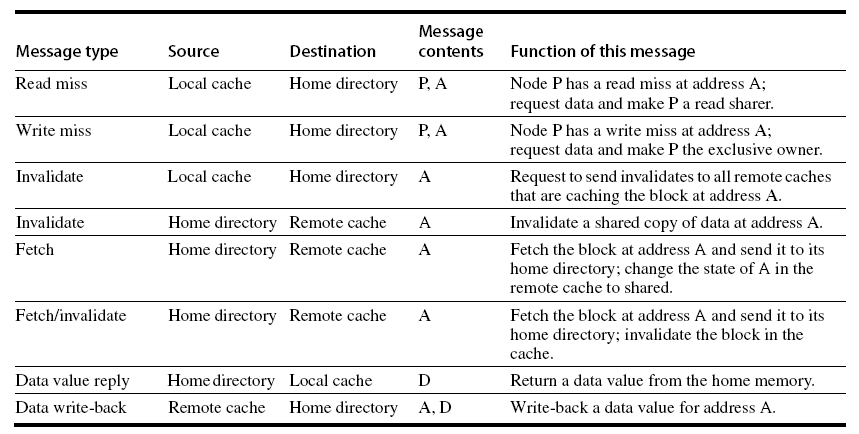 Distributed Shared Memory and Directory-Based Coherence
Copyright © 2012, Elsevier Inc. All rights reserved.
Directory Protocols
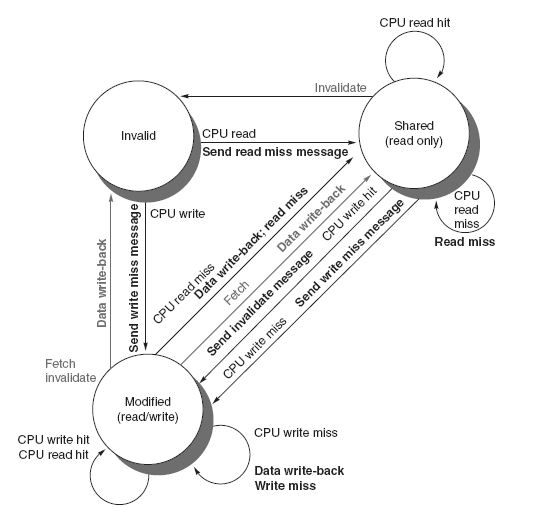 State transition diagram for individual cache block
(Next for the directory)
Requests by local processor in black
From home directory in gray
Similar to snoopy
Explicit point to point invalidate and write-back not bus broadcast
Distributed Shared Memory and Directory-Based Coherence
Copyright © 2012, Elsevier Inc. All rights reserved.
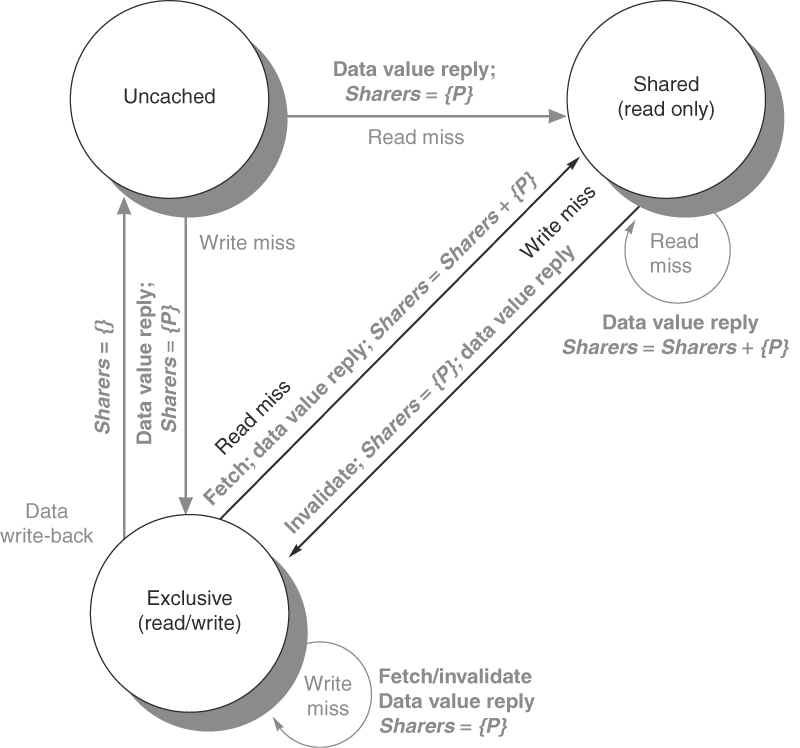 Figure 5.23 The state transition diagram for the directory has the same states and structure as the transition diagram for an individual cache. All actions are in gray because they are all externally caused. Bold indicates the action taken by the directory in response to the request.
Copyright © 2011, Elsevier Inc. All rights Reserved.
Directory Protocols
For uncached block:
Read miss
Requesting node is sent the requested data and is made the only sharing node, block is now shared
Write miss
The requesting node is sent the requested data and becomes the sharing node, block is now exclusive
For shared block:
Read miss
The requesting node is sent the requested data from memory, node is added to sharing set
Write miss
The requesting node is sent the value, all nodes in the sharing set are sent invalidate messages, sharing set only contains requesting node, block is now exclusive
Distributed Shared Memory and Directory-Based Coherence
Copyright © 2012, Elsevier Inc. All rights reserved.
Directory Protocols
For exclusive block:
Read miss
The owner is sent a data fetch message, block becomes shared, owner sends data to the directory, data written back to memory, sharers set contains old owner and requestor
Data write back
Block becomes uncached, sharer set is empty
Write miss
Message is sent to old owner to invalidate and send the value to the directory, requestor becomes new owner, block remains exclusive
Distributed Shared Memory and Directory-Based Coherence
Copyright © 2012, Elsevier Inc. All rights reserved.
Synchronization
Synchronization
Synchronization mechanisms often built by user-level (e.g., by system programmer) SW routines that rely on HW-supplied primitives that allow atomic ‘read and modify' a memory location & know if modify took place
Basic building blocks:
Atomic exchange
Swaps register with memory location
Example Simple lock. 0 – ‘free’. 1 – ‘unavailable’. To acquire the lock, a processor tries to write 1 into lock. If lock was free acquire succeeds. Atomic exchange writes 1 into the lock and returns 0. If lock was 1 it fails - returns 1.
Test-and-set
Sets under condition
Fetch-and-increment
Reads original value from memory and increments it in memory
Requires memory read and write in uninterruptable instruction
load linked/store conditional
If the contents of the memory location specified by the load linked are changed before the store conditional to the same address, the store conditional fails
Copyright © 2012, Elsevier Inc. All rights reserved.
Implementing Locks
Synchronization
Spin lock
If no coherence:
			DADDUI	R2,R0,#1
lockit:		EXCH		R2,0(R1)	;atomic exchange
			BNEZ		R2,lockit	;already locked?

If coherence:
lockit:		LD 		R2,0(R1)	;load of lock
			BNEZ		R2,lockit	;not available-spin
			DADDUI	R2,R0,#1	;load locked value
			EXCH		R2,0(R1)	;swap
			BNEZ		R2,lockit	;branch if lock wasn’t 0
Copyright © 2012, Elsevier Inc. All rights reserved.
Implementing Locks
Synchronization
Advantage of this scheme:  reduces memory traffic
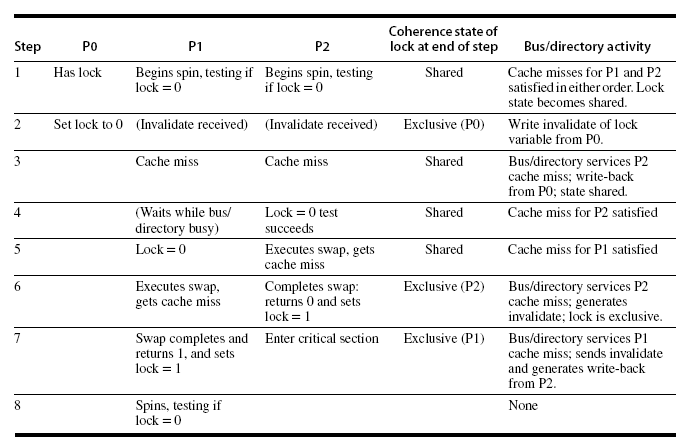 Copyright © 2012, Elsevier Inc. All rights reserved.
Models of Memory Consistency
Should be impossible for both if-statements to be evaluated as true
How to achieve that?
Notion of Sequential consistency:
Result of execution should be as if:
Accesses on each processor were kept in order
Accesses on different processors were arbitrarily interleaved
In our example, we must delay the read of A (A==0) or B (B==0) until the previous write (B=1 or A=1) has completed
Processor 1:
A=0
…
A=1
if (B==0) …
Processor 2:
B=0
…
B=1
if (A==0) …
Models of Memory Consistency:  An Introduction
Copyright © 2012, Elsevier Inc. All rights reserved.
Implementing Locks
To implement, delay completion of all memory accesses until all invalidations caused by the access are completed
Reduces performance!

Alternatives:
Program-enforced synchronization to force write on processor to occur before read on the other processor
Requires synchronization object for A and another for B
“Unlock” after write. 
“Lock” after read
Models of Memory Consistency:  An Introduction
Copyright © 2012, Elsevier Inc. All rights reserved.
Relaxed Consistency Models
Rules:
X → Y
Operation X must complete before operation Y is done
Sequential consistency requires:
R → W, R → R, W → R, W → W

Relax W → R
“Total store ordering”

Relax W → W
“Partial store order”

Relax R → W and R → R
“Weak ordering” and “release consistency”
Models of Memory Consistency:  An Introduction
Copyright © 2012, Elsevier Inc. All rights reserved.
Relaxed Consistency Models
Consistency model is multiprocessor specific

Programmers will often implement explicit synchronization

Speculation gives much of the performance advantage of relaxed models with sequential consistency
Basic idea:  if an invalidation arrives for a result that has not been committed, use speculation recovery
Models of Memory Consistency:  An Introduction
Copyright © 2012, Elsevier Inc. All rights reserved.